Apvārsnis Eiropa 4. klastera «Digitālā joma, rūpniecība un kosmoss» aktualitātes
Jūlija Asmuss, Dr.sc.ing.
Nacionālā kontaktpunkta 
vadītāja
julija.asmuss@lzp.gov.lv
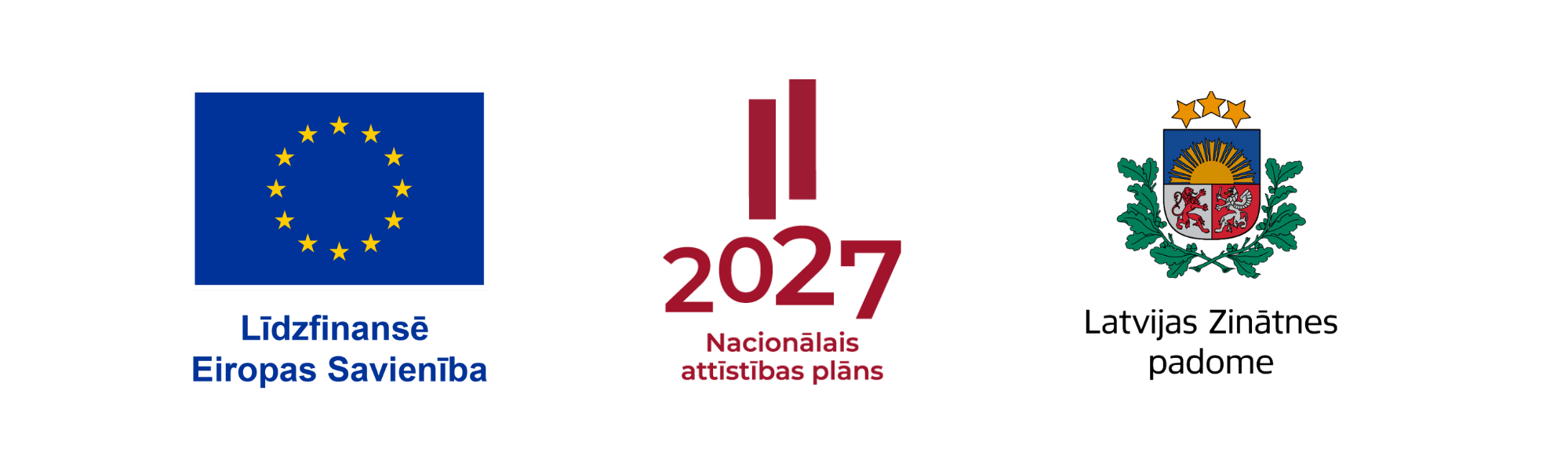 1.1.1. specifiskā atbalsta mērķa “Pētniecības un inovāciju kapacitātes stiprināšana un progresīvu tehnoloģiju ieviešana kopējā P&A sistēmā” 1.1.1.5. pasākuma “Latvijas pilnvērtīga dalība Apvārsnis Eiropa programmā, tajā skaitā nodrošinot kompleksu atbalsta instrumentu klāstu un sasaisti ar RIS3 specializācijas jomu attīstīšanu” projekts “Atbalsts Latvijas dalībai starptautiskās pētniecības un inovācijas programmās”. ietvaros
APVĀRSNIS EIROPA
WORK PROGRAMMES 2023-2024
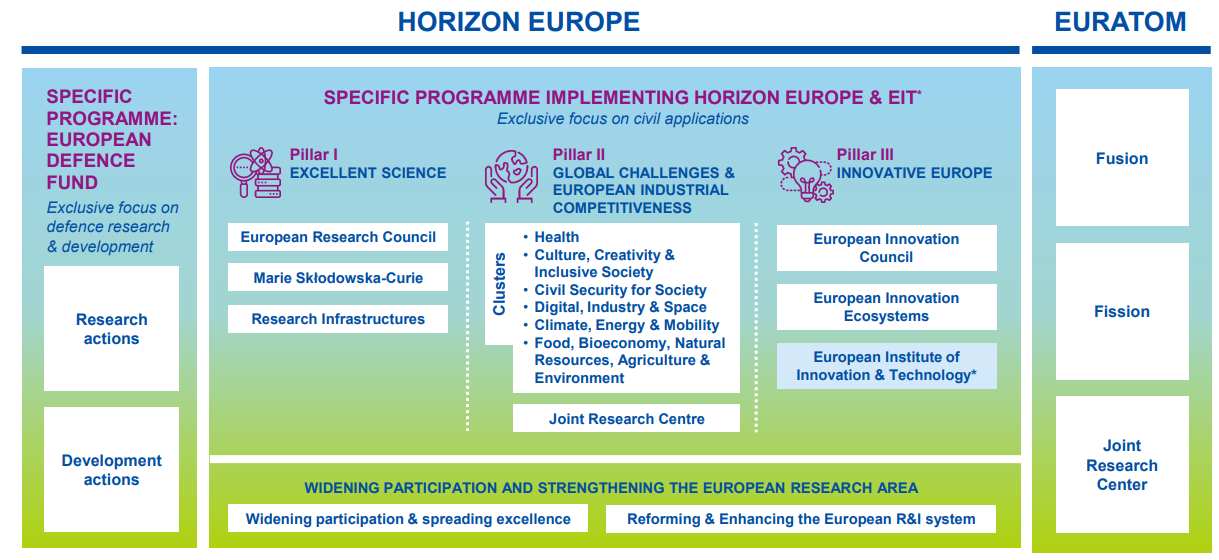 Apvārsnis Eiropa 4. klastera darba programma
informācija: https://ec.europa.eu/info/horizon-europe/cluster-4-digital-industry-and-space_en
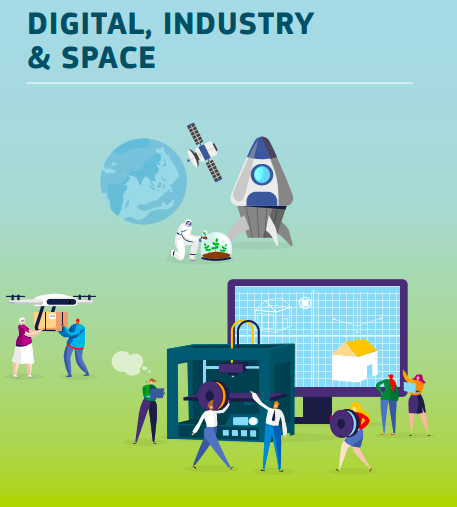 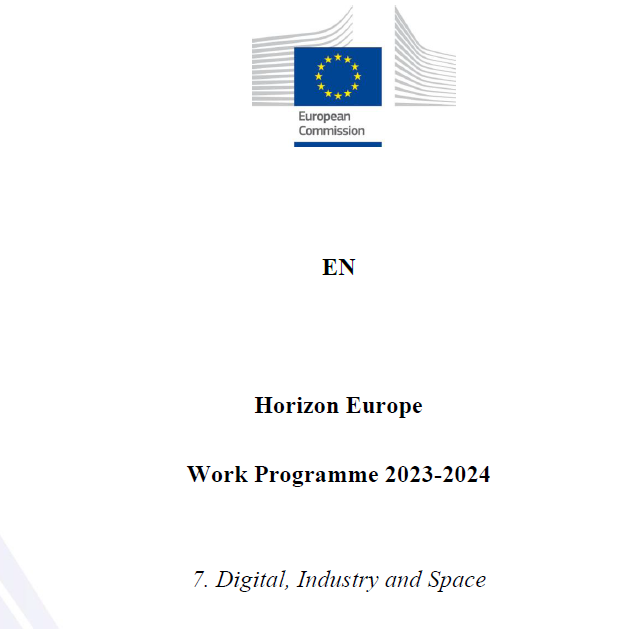 darba programma: https://ec.europa.eu/info/funding-tenders/opportunities/docs/2021-2027/horizon/wp-call/2023-2024/wp-7-digital-industry-and-space_horizon-2023-2024_en.pdf
programmas ceļvedis:
https://ec.europa.eu/info/funding-tenders/opportunities/docs/2021-2027/horizon/guidance/programme-guide_horizon_en.pdf
3
DESTINATION 1
 CLIMATE NEUTRAL, CIRCULAR AND DIGITISED PRODUCTION
DESTINATION 6
A HUMAN-CENTRED AND ETHICAL DEVELOPMENT OF DIGITAL AND INDUSTRIAL TECHNOLOGIES
DESTINATION 2 
INCREASED AUTONOMY IN KEY STRATEGIC VALUE CHAINS FOR RESILIENT INDUSTRY
DESTINATION 4 
DIGITAL AND EMERGING TECHNOLOGIES FOR COMPETITIVENESS AND FIT FOR THE GREEN DEAL
DESTINATION 3 
WORLD LEADING DATA AND COMPUTING TECHNOLOGIES
DESTINATION 5 
OPEN STRATEGIC AUTONOMY IN DEVELOPING, DEPLOYING AND USING GLOBAL SPACE-BASED INFRASTRUCTURE, SERVICES, APPLICATIONS AND DATA
4
Apvārsnis Eiropa 4. klastera darba programma
2024. gada rudens
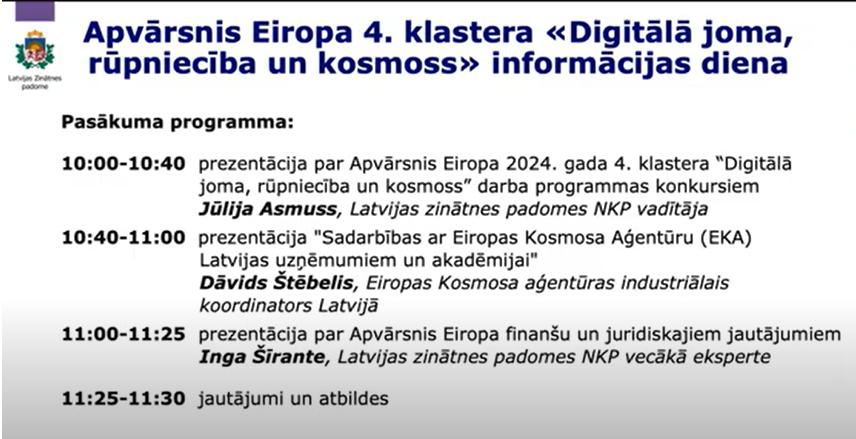 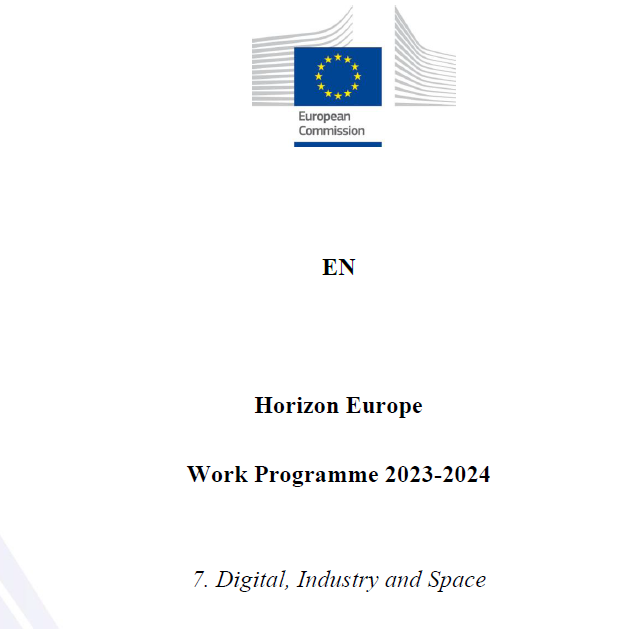 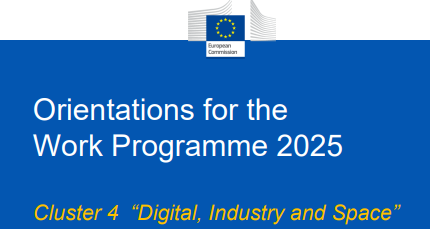 https://www.youtube.com/watch?v=PgXf-jbRE80&t=7s
5
D3: World Leading Data and Computing Technologies
https://www.youtube.com/watch?v=tCMzmVa3QcA
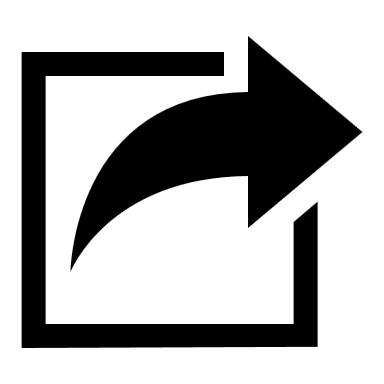 Deadline: 19 March 2024
Opening date: 15 November 2023
6
D4: Digital and Emerging Technologies for Competitiveness and Fit for the Green Deal
https://www.youtube.com/live/PEmPitl3cLU
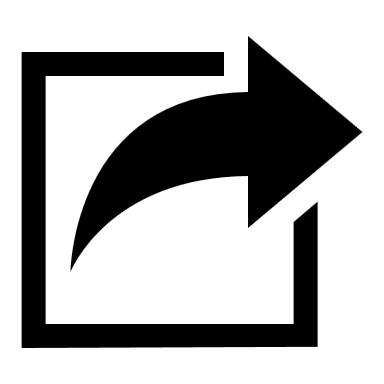 Deadline: 19 March 2024
Opening date: 15 November 2023
7
D4: Digital and Emerging Technologies for Competitiveness and Fit for the Green Deal
https://www.youtube.com/live/PEmPitl3cLU
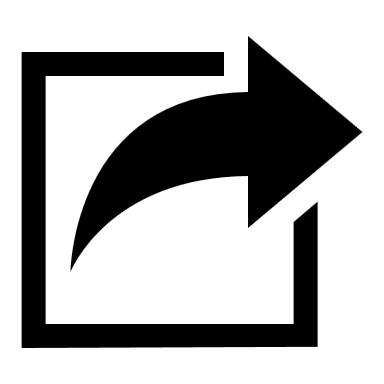 Deadline: 19 March 2024
Opening date: 15 November 2023
8
D5: Open strategic autonomy in developing, deploying and using global space-based infrastructures, services, applications and data
https://www.youtube.com/live/Y7sDJJlyYSE
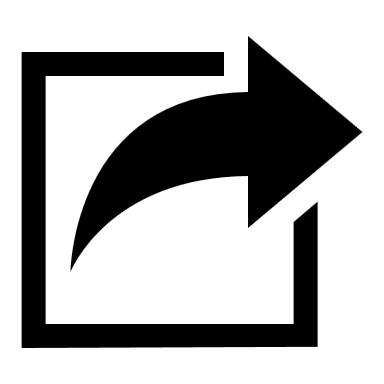 Deadline: 21 March 2024
Opening date: 21 November 2023
9
D4: Digital and Emerging Technologies for Competitiveness and Fit for the Green Deal
Deadline: 18 September 2024
Opening date: 16 April 2024
10
D6: A human-centred and ethical development and industrial technologies
Opening date: 16 April 2024
Deadline: 18 September 2024
11
WP 2025 Orientations
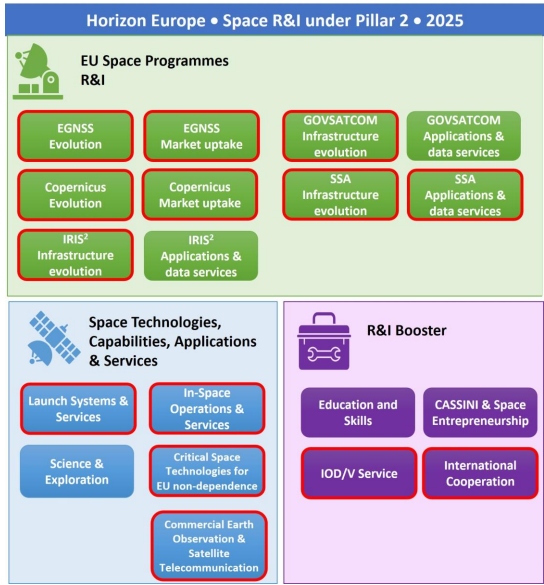 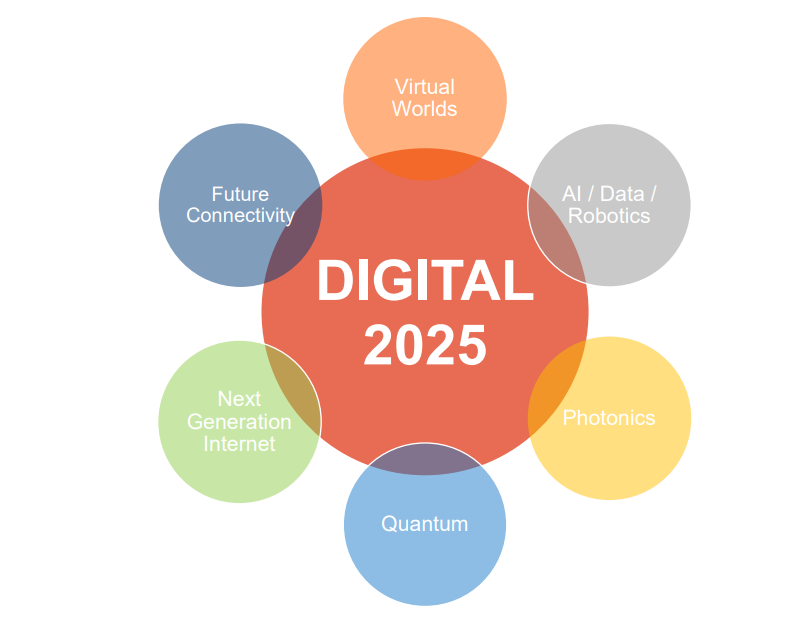 12
Pasākumi
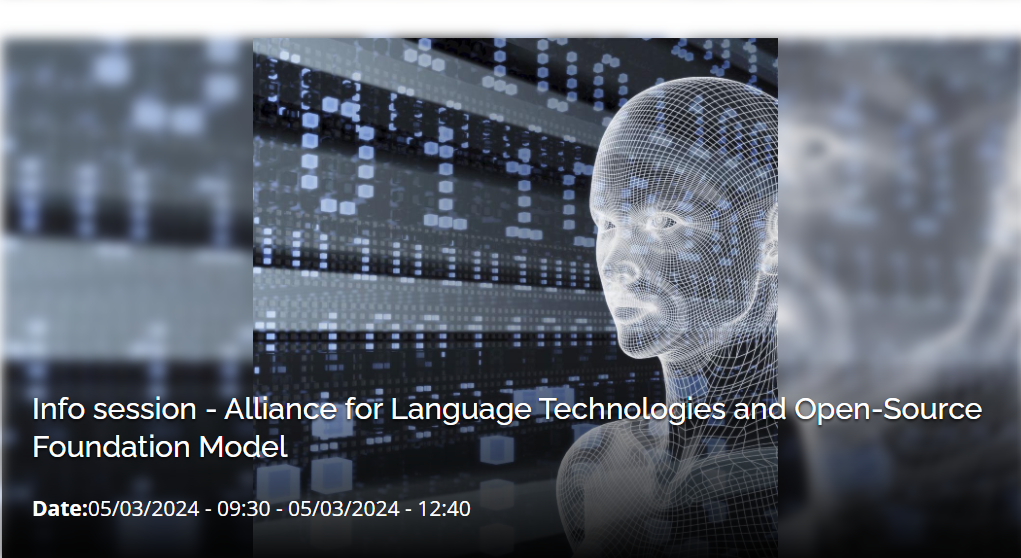 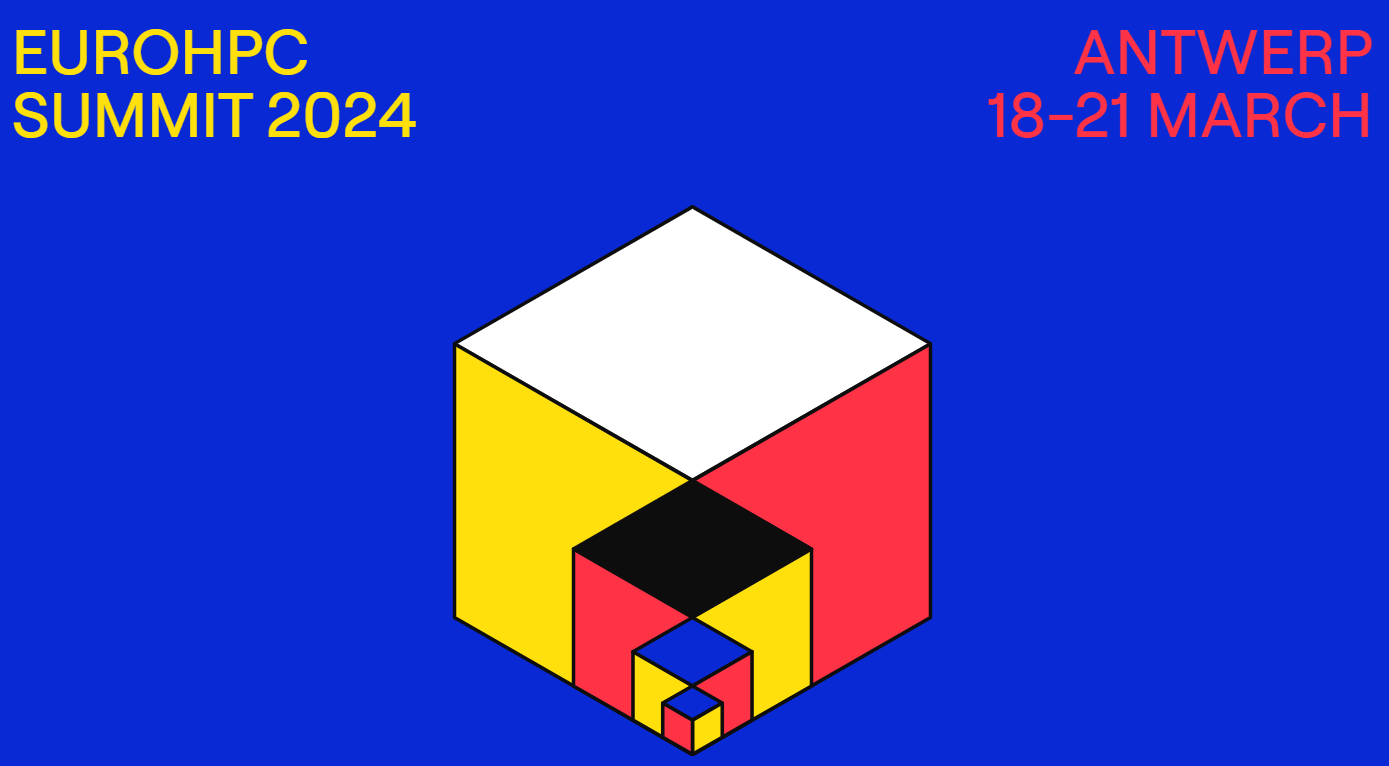 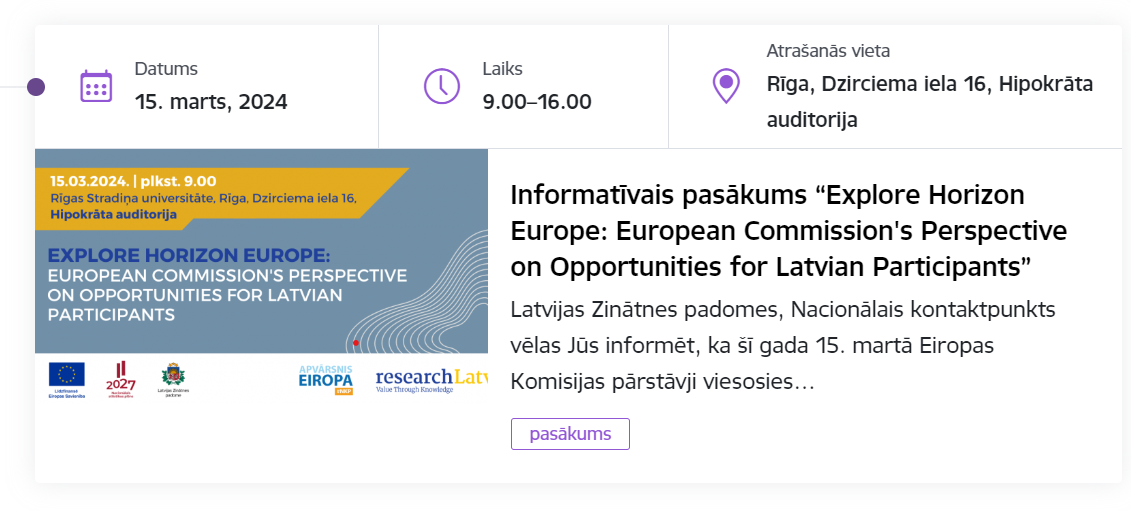 https://digital-strategy.ec.europa.eu/en/events/info-session-alliance-language-technologies-and-open-source-foundation-model
https://www.eurohpcsummit.eu
https://www.lzp.gov.lv/lv/notikums/informativais-pasakums-explore-horizon-europe-european-commissions-perspective-opportunities-latvian-participants?date=0
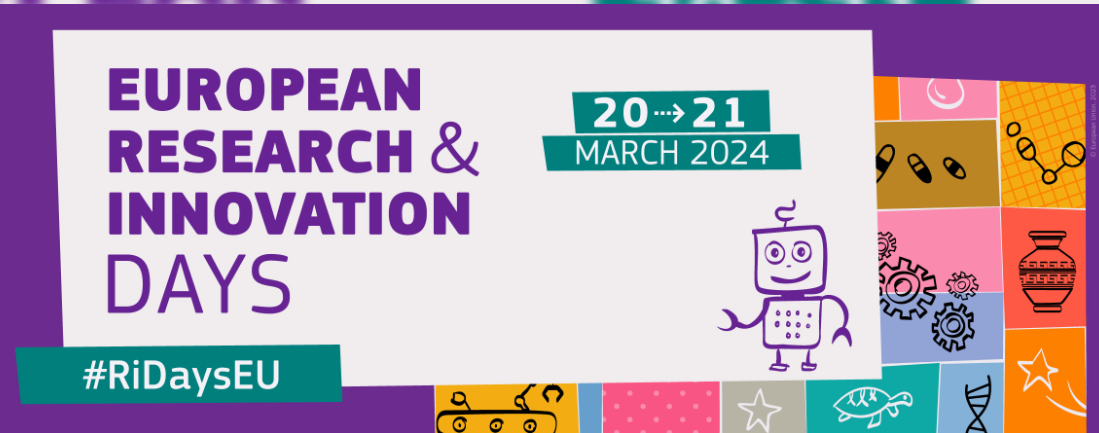 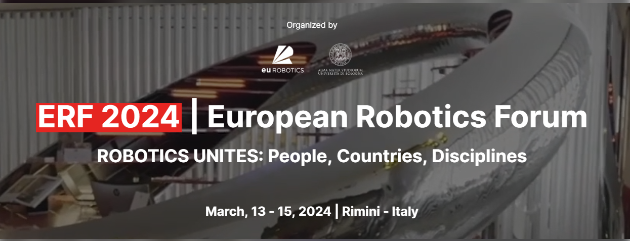 https://projects.research-and-innovation.ec.europa.eu/en/events/upcoming-events/research-innovation-days
https://erf2024.eu/
13
Statistika
Statistika: Apvārsnis Eiropa 4. klasteris
Finansēti 43 projekti kopā par 10,1 milj. €
Dalību skaits finansētajos projektos – 51.
*dati uz 31.01.2024.
14
Paldies!
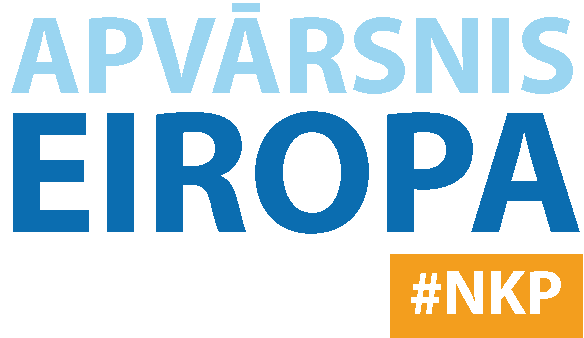 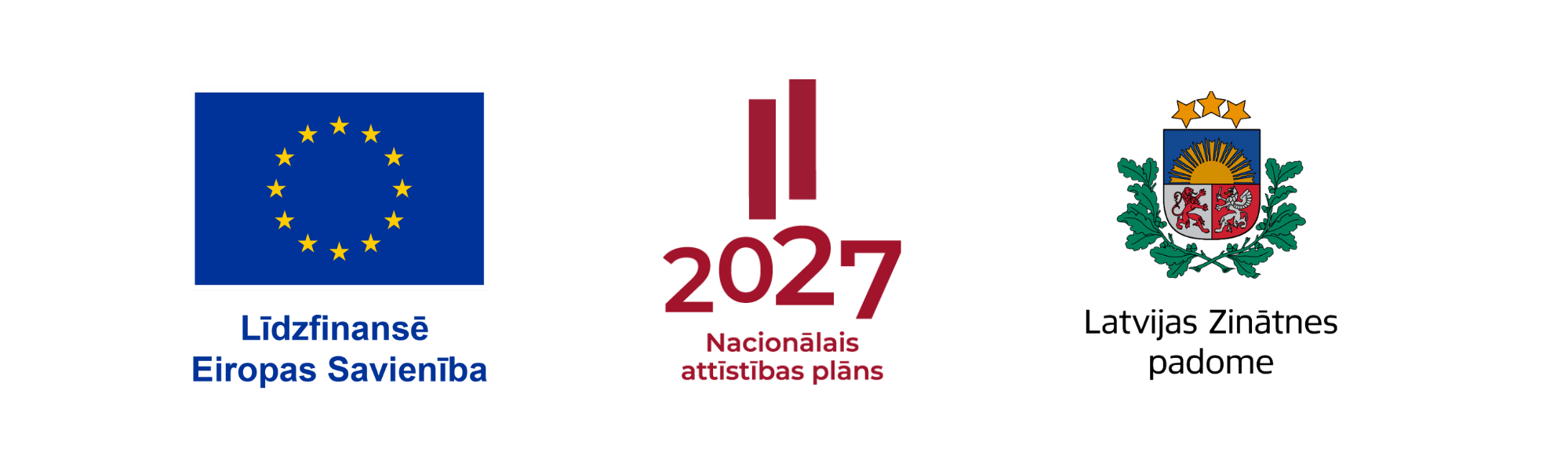 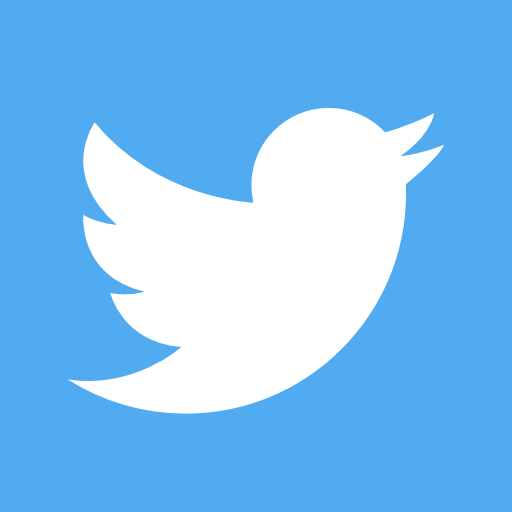 @apvarsnis
@Apvārsnis EU Latvijas Nacionālais kontaktpunkts - HE NCP LV
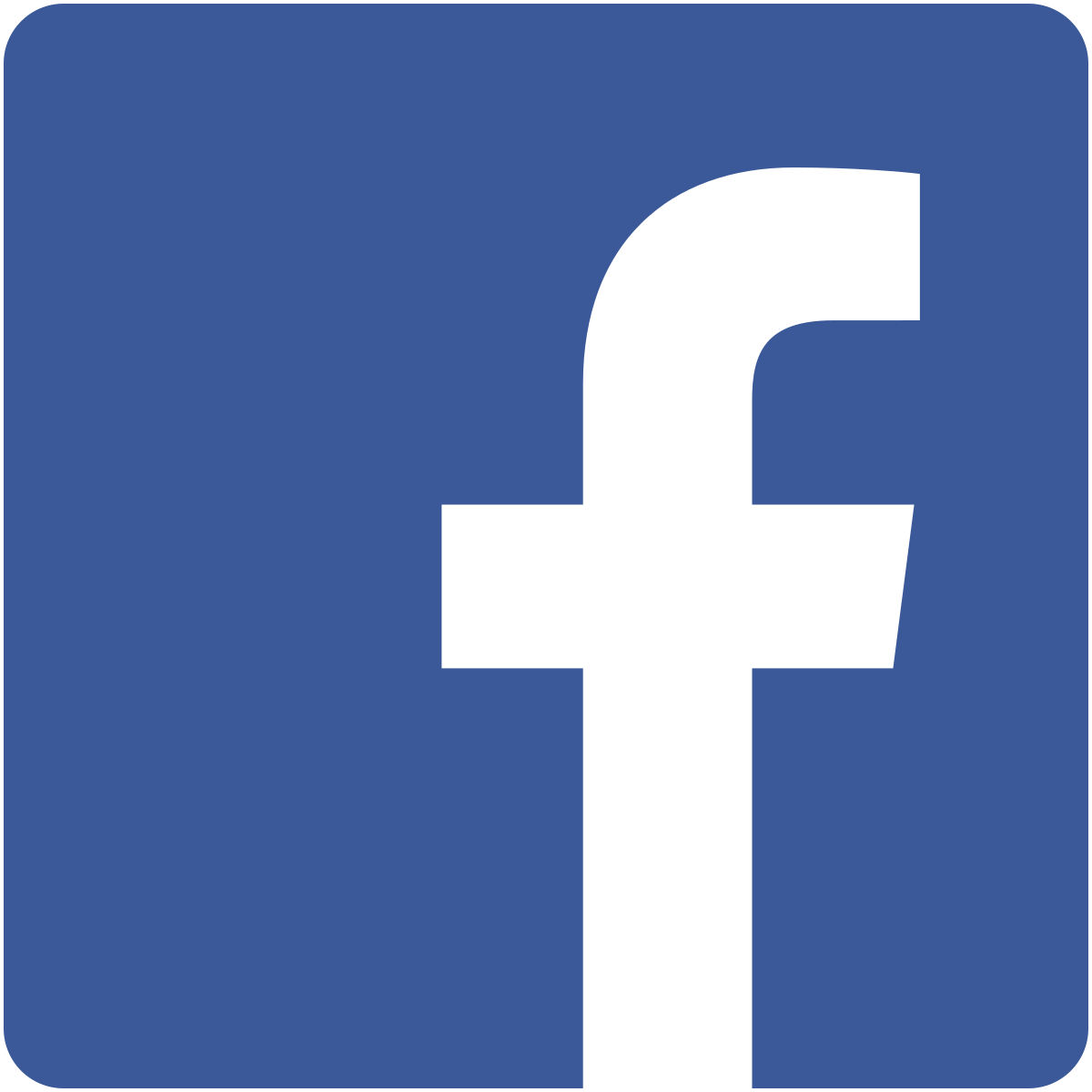 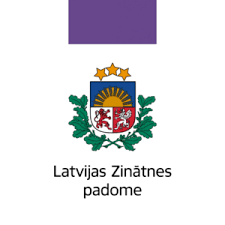 https://www.lzp.gov.lv/lv/apvarsnis-eiropa
15